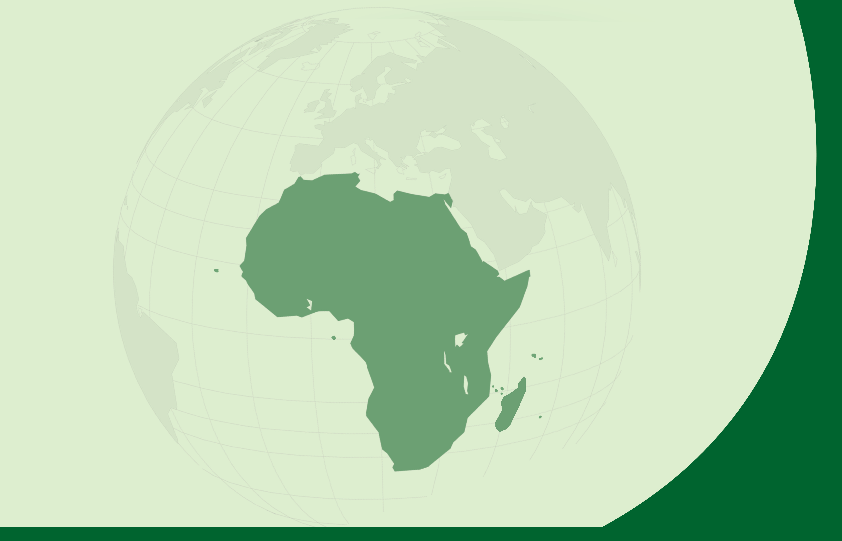 South African Council on International Relations 
SACOIR 

Presentation by the Chair, Mr Aziz Pahad, to the Portfolio Committee

16 November 2016
INTRODUCTION
The Minister of International Relations and Cooperation (DIRCO) announced in her Budget Vote Speech to Parliament on 22 April 2010 the intention to launch a process for the establishment of a Foreign Policy Council to serve as an avenue for South Africa’s non-state actors to interface with the DIRCO on the development and implementation of South Africa’s foreign policy.
2
PURPOSE OF SACOIR
To provide a platform for the generation of public debate on foreign policy and geo-political shifts impacting on the conduct of international relations; 
To provide a frank and non-partisan assessment on the formulation and implementation of South Africa’s foreign policy;
To identify key emerging trends; 
Continue…
3
[Speaker Notes: To provide a frank and non-partisan assessment on the formulation and implementation of South Africa’s foreign policy;

To identify key emerging trends in the international arena which may necessitate a  South African policy intervention/approach;

To enhance the profile and relevance of South Africa’s international relations; 

To provide a platform for the generation of public debate on foreign policy and the conduct of international relations;

To provide a Forum for the annual review of South Africa’s foreign policy and  its implementation against geo-political shifts taking place or to take place.]
DIRCO and SACOIR
SACOIR will operate under the leadership of the Minister of International Relations and Cooperation (DIRCO) and the umbrella of DIRCO.
4
[Speaker Notes: To provide a frank and non-partisan assessment on the formulation and implementation of South Africa’s foreign policy;

To identify key emerging trends in the international arena which may necessitate a  South African policy intervention/approach;

To enhance the profile and relevance of South Africa’s international relations; 

To provide a platform for the generation of public debate on foreign policy and the conduct of international relations;

To provide a Forum for the annual review of South Africa’s foreign policy and  its implementation against geo-political shifts taking place or to take place.]
TERMS OF REFERENCE OF SACOIR
OBJECTIVE OF SACOIR 

To provide a platform for the generation of public debate on foreign policy;
To provide a consultative forum for the regular review of South Africa’s foreign policy; and
To advise the Minister.
5
TERMS OF REFERENCE OF SACOIR COMPOSITION OF SACOIR
The Council will comprise of 25 high-level members appointed by the Minister of International Relations and Cooperation from:
Civil Society; 
Academia; 
Business; 
Labour; and 
National Government Departments
6
TERMS OF REFERENCE OF SACOIR
REQUIREMENTS FOR MEMBERSHIP

SACOIR will consist of Members who will have a proven and clear understanding of South Africa’s foreign policy and the manner in which its international relations are conducted; and 
The Members will participate in their personal capacity.
7
TERMS OF REFERENCE OF SACOIR
MEMBER’S APPOINTMENT PROCESS

Members will be nominated through a public call made by the Minister, except for Government Departments;  and 
The Minister will appoint the Members of SACOIR for a period of three years.
8
TERMS OF REFERENCE OF SACOIR
MEMBER’S END OF MEMBERSHIP
When a Member has failed to attend SACOIR or Working Group meetings on three consecutive occasions without good cause;
When a Member has passed away; and
When a Member for valid reasons resigns from SACOIR. 
The Minister will make a new public call to fill a vacancy.
9
TERMS OF REFERENCE OF SACOIR
POWERS OF SACOIR 
To determine the rules of procedure and annual plan of action of SACOIR;  
To establish Working Groups; 
To publish its Annual Report; 
 To make recommendations to the Minister for the amendment of the  Terms of Reference;
 To develop a code of conduct for its Members; 

Continue…
10
TERMS OF REFERENCE OF SACOIR
POWERS OF SACOIR

To make suggestions and recommendations to the Minister on foreign policy;  and
To convene a JMDF which will be an international symposium with the purpose of debating prominent international relations issues impacting on South Africa’s foreign policy.
TERMS OF REFERENCE OF SACOIR
ROLE OF THE CHAIR AND VICE CHAIR

The Chair and Vice-Chair will be appointed by the Minister; 
 The Chair will preside over the meetings of SACOIR; 
 The Chair will call the Plenary meetings of SACOIR;
The Chair will coordinate the work of Working Groups and follow up on reports;  and
The Vice-Chair will deputise the Chair in his/her absence.
12
TERMS OF REFERENCE OF SACOIR
ROLE OF THE MINISTER

 The Minister will be present in Plenary Meetings to engage with the Council on their suggestions and recommendations.
13
TERMS OF REFERENCE OF SACOIR
REVIEW PROCESS 

The Terms of Reference of SACOIR will be noted by Cabinet and will remain valid until such time when the Minister considers an amended version. 
The first three years of SACOIR will be consider a pilot phase.
14
PROPOSED WORKING METHODS
The Council: 
Will meet twice a year for two days (Day One in plenary and Day Two in Working Groups) and for special meeting(s) as may be determined by the Minister of International Relations and Cooperation; 
Will conduct its meetings in the OR Tambo Building in Pretoria;
Will determine during Day One of its first plenary meeting its own rules of procedure and an annual plan of action for the year ahead.  On Day Two the Council may form Working Groups from among its Members on selected topics to facilitate its work and report writing.  Areas of work may include: The African Agenda; Emerging Powers; Dialogue with the North; Global Governance; and Economic Diplomacy); 
The Council during the second plenary meeting of the year will finalise and present for discussion a report with recommendations to the Minister of DIRCO.
15
PROPOSED WORKING METHODS Cont…
The Plenary Meetings of the Council:
Will emerge with a set of challenges/observations and possible responses in the form of an outcome document/ statement;
 Will serve to deliberate on the production of Working Group issue papers;
Will present specific recommendations to the Minister of International Relations and Cooperation on foreign policy issues, resulting from the plenary sessions;  and 
Will engage with the Minister.
16
WORKING METHODS Cont…
The Working Groups: 
Working Groups will meet during the annual Plenary Meeting of the Council;
Will deliberate issues based on the annual plan of action and produce an academic issue paper;
Will pay attention to medium-to long-term issues;
The Chair of each Working Group will make a presentation on an issue-based-paper prepared with recommendations for the Minister;
17
WORKING METHODS Cont…
The Johnny Makatini Dialogue Forum (JMDF): 
 The Plenary meeting of the Council might be preceded by a Johnny Makatini Dialogue Forum (JMDF) over a period of one day; 
The purpose of the JMDF is to debate prominent international relations issues impacting on South Africa’s foreign policy or that might impact in the future; and  
It will bring together Members of the Council as well as specifically identified individuals from Civil Society, Business, Government, Heads of Mission and Parliament.
18
SECRETARIAT
DIRCO will provide a Secretariat for the Council, which will serve as an administrative and follow-up support system.
19
THANK YOU
20